DINOSUARI
O dinosaurima
Prvi pravi kopneni kralježnjaci
Živjeli su u mezozoiku(230 mil. g. - 65 mil. g.)
Postoje različite teorije o izumiranju dinosaura
STANIŠTE I PREHRANA
Naseljavali su prostrane ravnice i nepregledne šume papratnjača
Dijele se na biljoždere, mesoždere i sveždere
EVOLUCIJA
Počinje u Trijasu(Mezozoik)
Najstariji poznati predstavnik - Eoraptor Lunensis - Argentina 1991. Paul Sereno
Harry Seeley podijelio je dinosaure u dvije skupine - Saurischia i Ornitischia 


         Eoraptor Lunensis
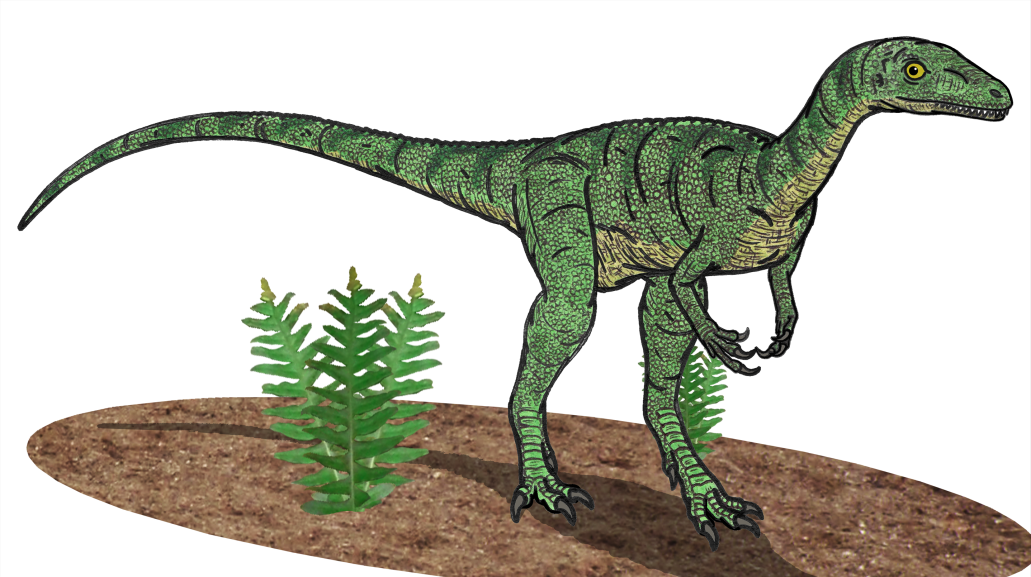 SUPERKONTINENT PANGEA
IZUMIRANJE
Pad meteorita na poluotok Yucatan
Izdizanje planina
     …
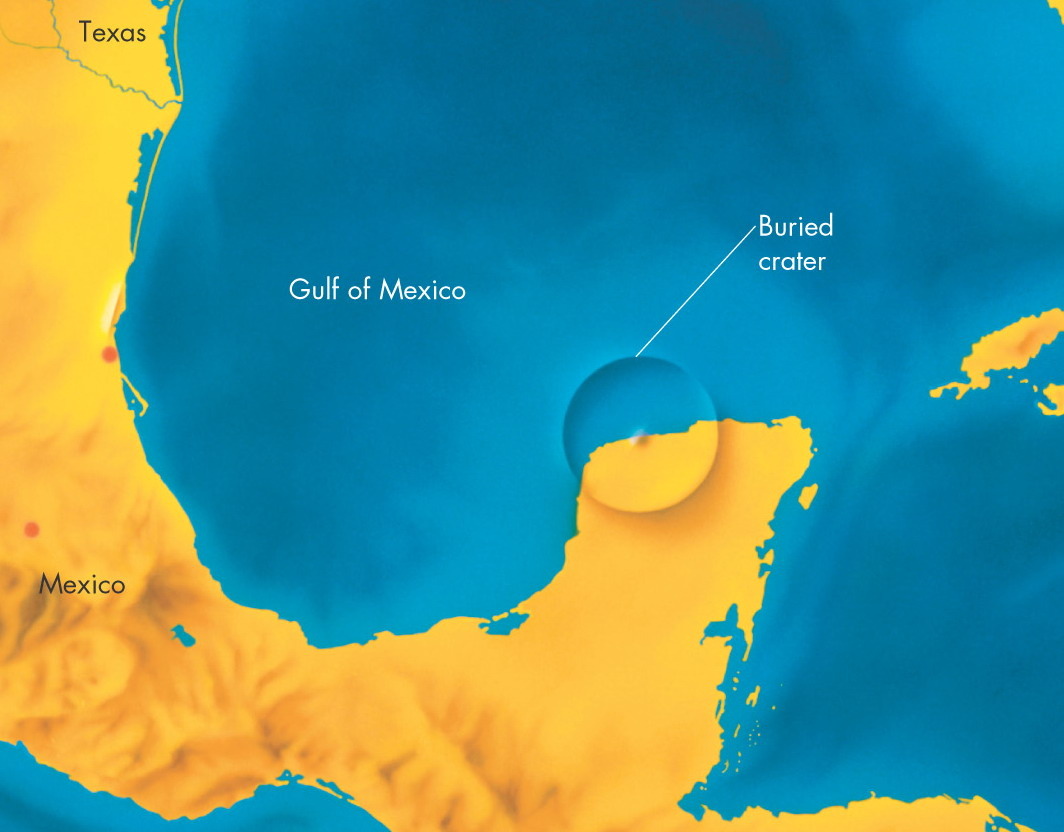 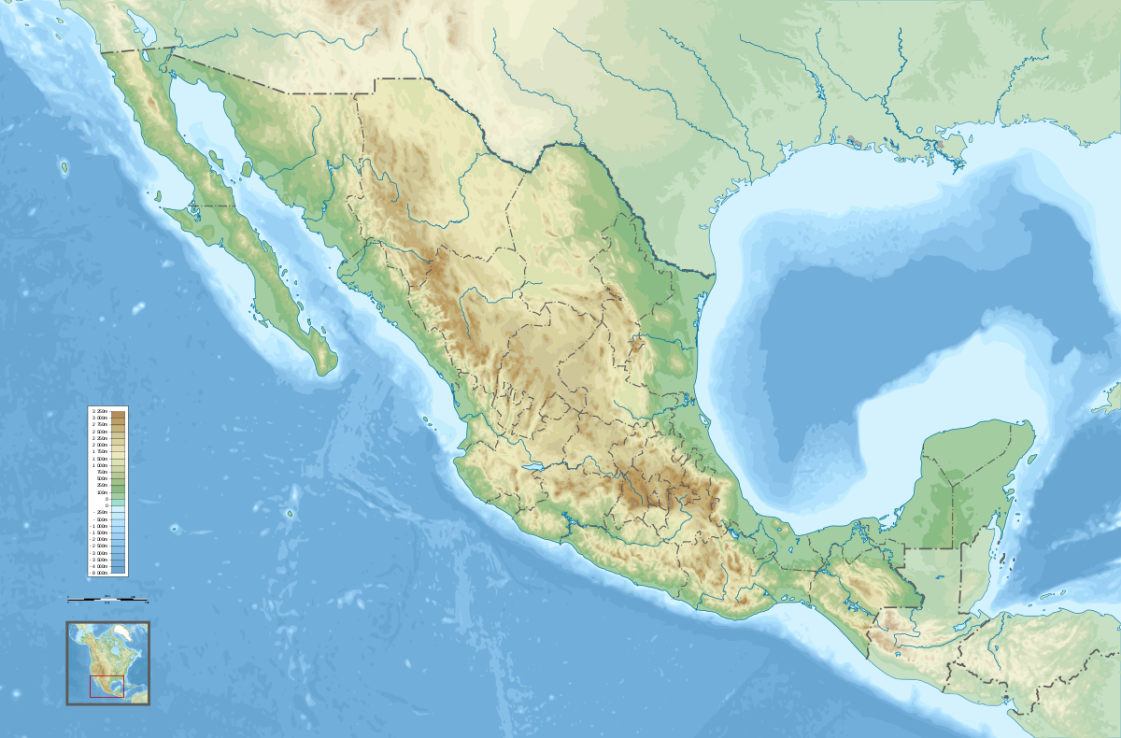 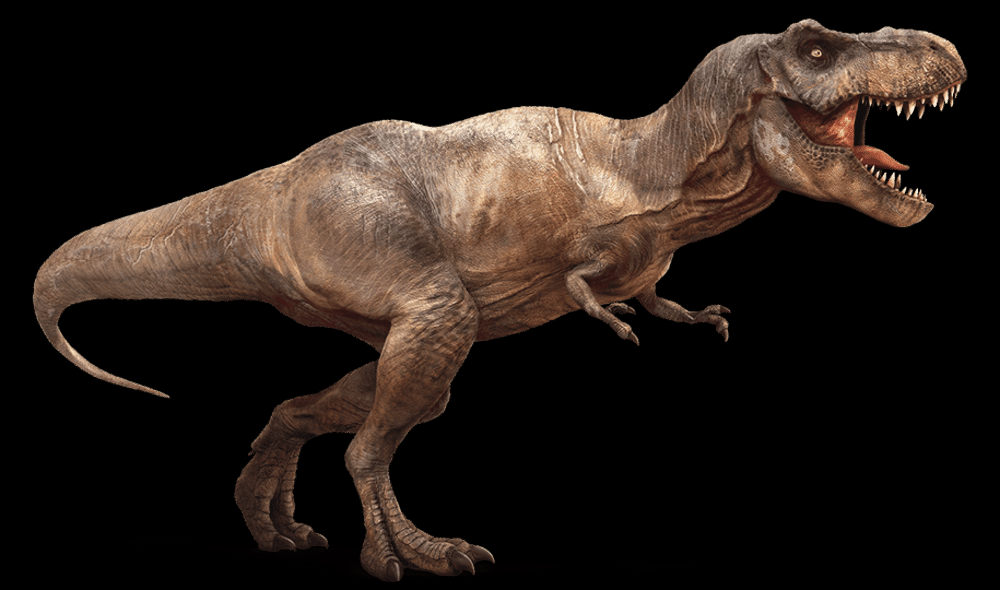 T-REX
Mesožder
Dug oko 12 m i težak 5-6 t
Zubi dugi 25-30 cm
Dobro razvijen vid i njuh
Može trčati oko 35 km/h
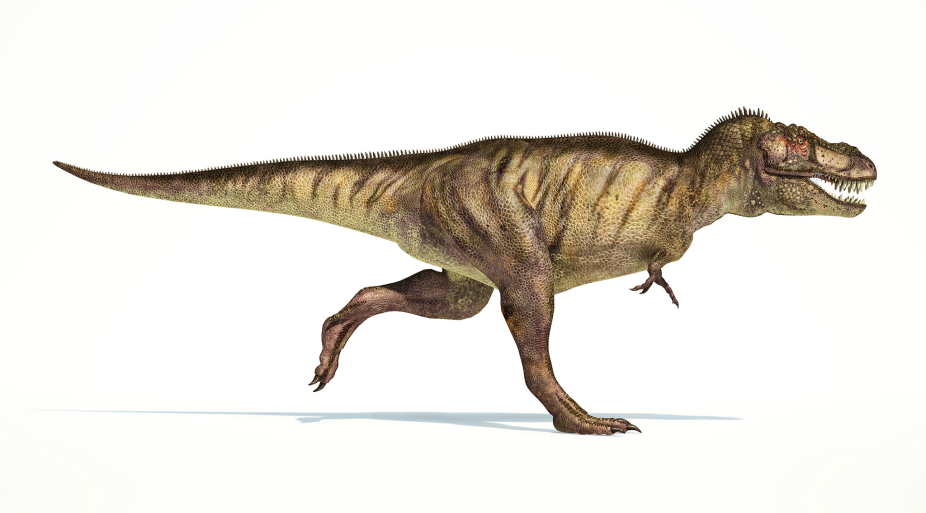 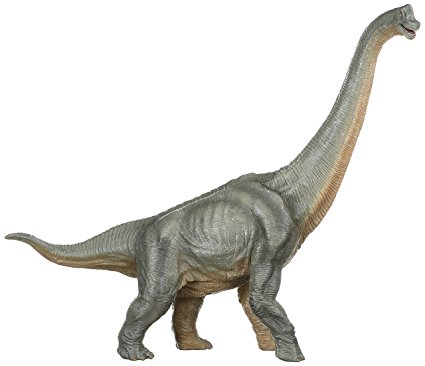 Brachiosaurus
Biljožder 
Dug oko 25 m, visok oko 16 m i težak oko 80 t
Građa žirafe i rupičasta lubanja
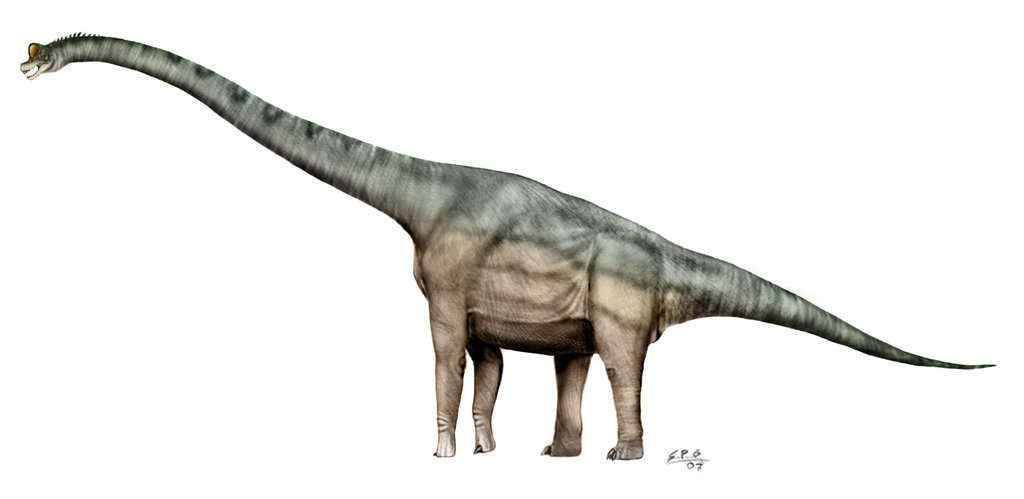 Premosnik ili tuatara
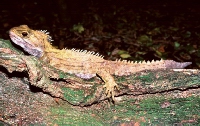 Endem Novog Zealanda
Pilasti premosnik - živi fosil 
Dugi oko 50-75 cm
Građeni od rožnatih pločica i ljusaka
Hrane se bezkralježnjacima uglavnom kukcima,paucima i puževima
Hvala na pažnji
Izvori:
-Wikipedia
-Udžbenik iz biologije za sedmi razred
-Za slike-google
Jakov M. 
Ivan Tavić